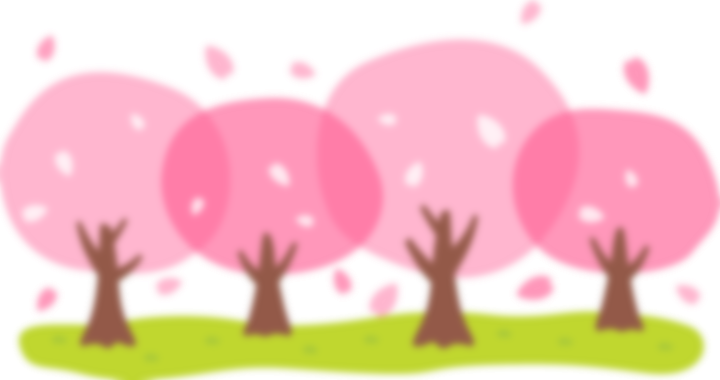 季節の変わり目
～気分が落ち込んでいませんか？～
新しくベテランスタッフが増えました‼
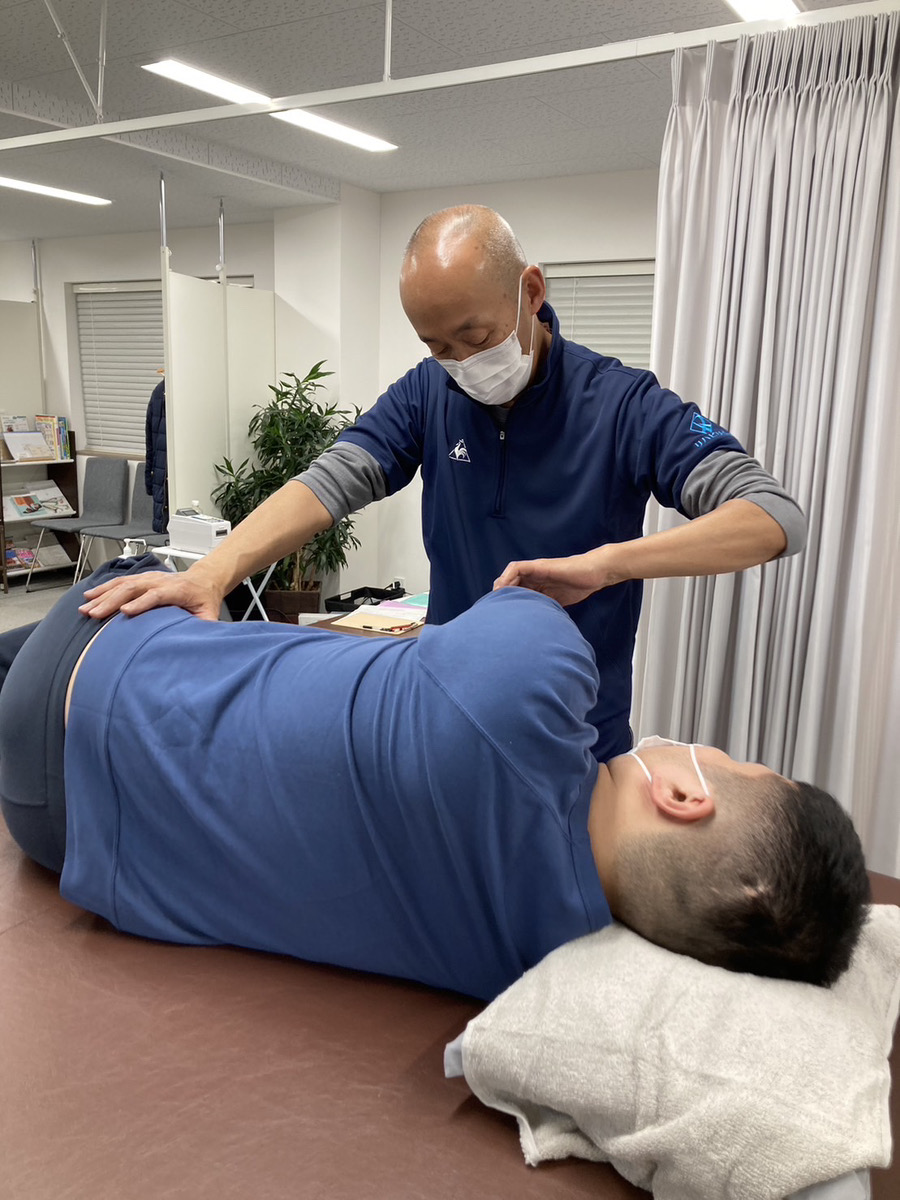